LPC - AGM  Community Speed Watch
John Fairhurst  11th  May 2022
Voice 
of the Community
History
  & 
Overview
Support
Actions 
taken
Keep our Parish roads safe
LPC - AGM  Community Speed Watch
John Fairhurst  11th  May 2022
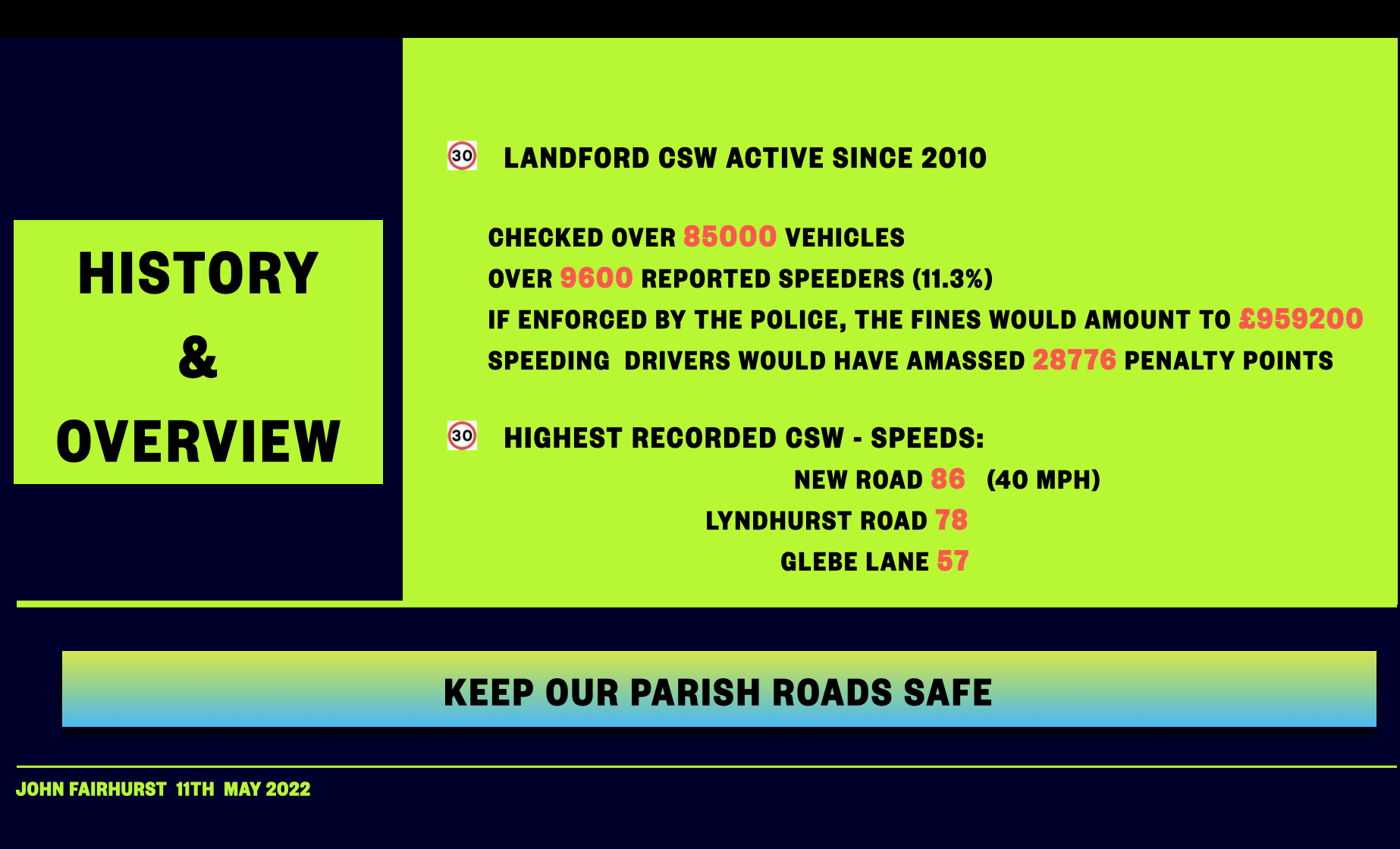 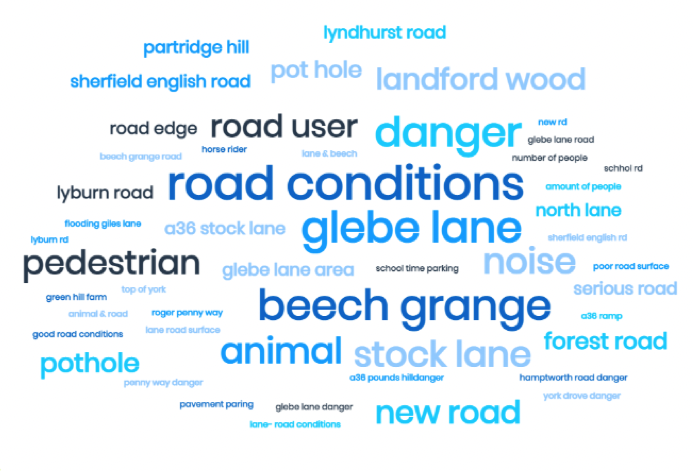 Voice of the Community
Keep our Parish roads safe
John Fairhurst  11th  May 2022
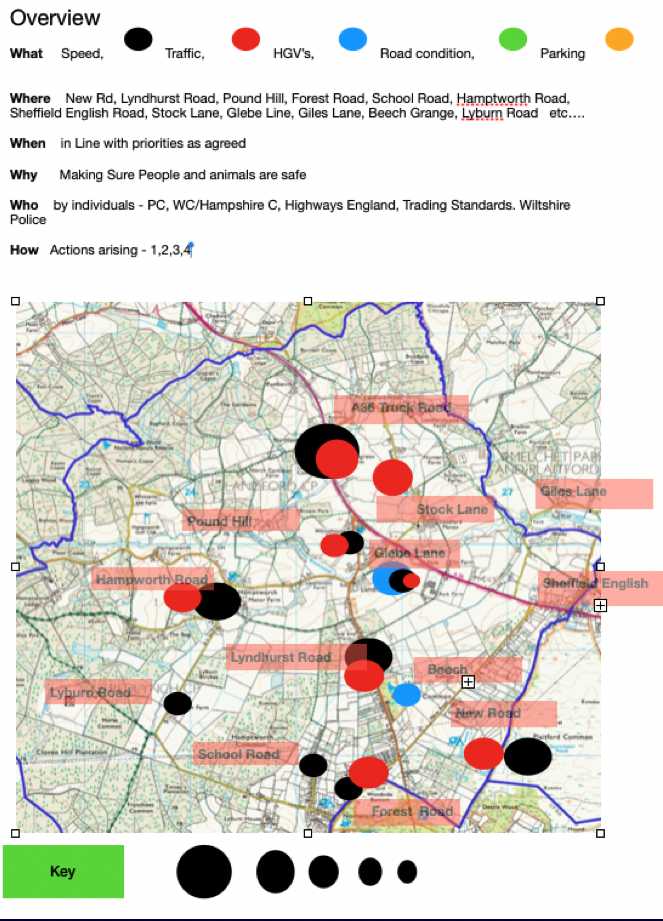 Voice of the Community
Keep our Parish roads safe
John Fairhurst  11th  May 2022
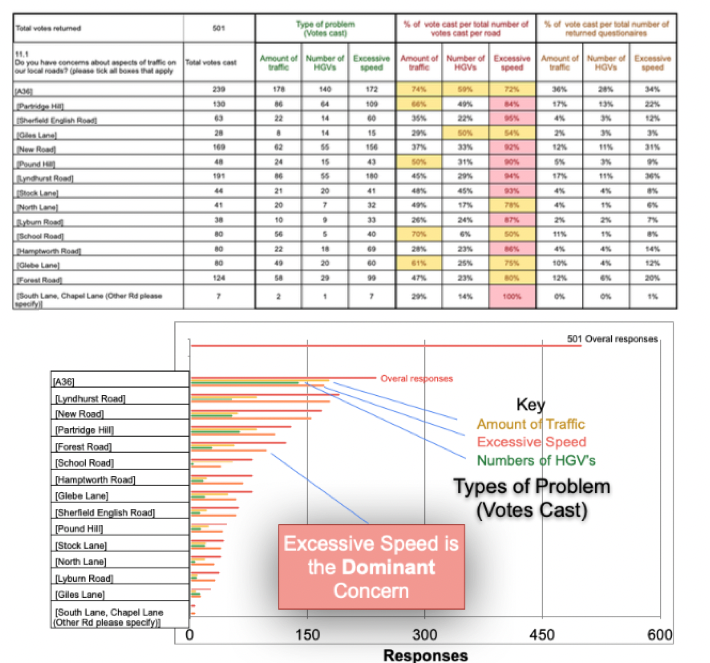 Voice of the Community
Keep our Parish roads safe
John Fairhurst  11th  May 2022
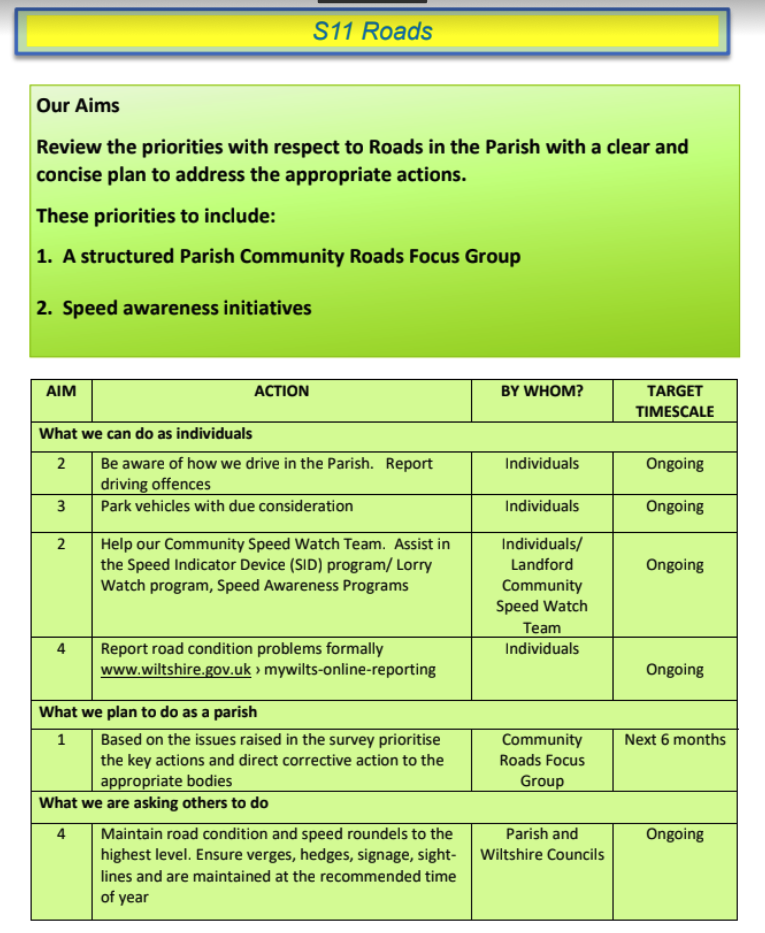 Voice of the Community
Keep our Parish roads safe
John Fairhurst  11th  May 2022
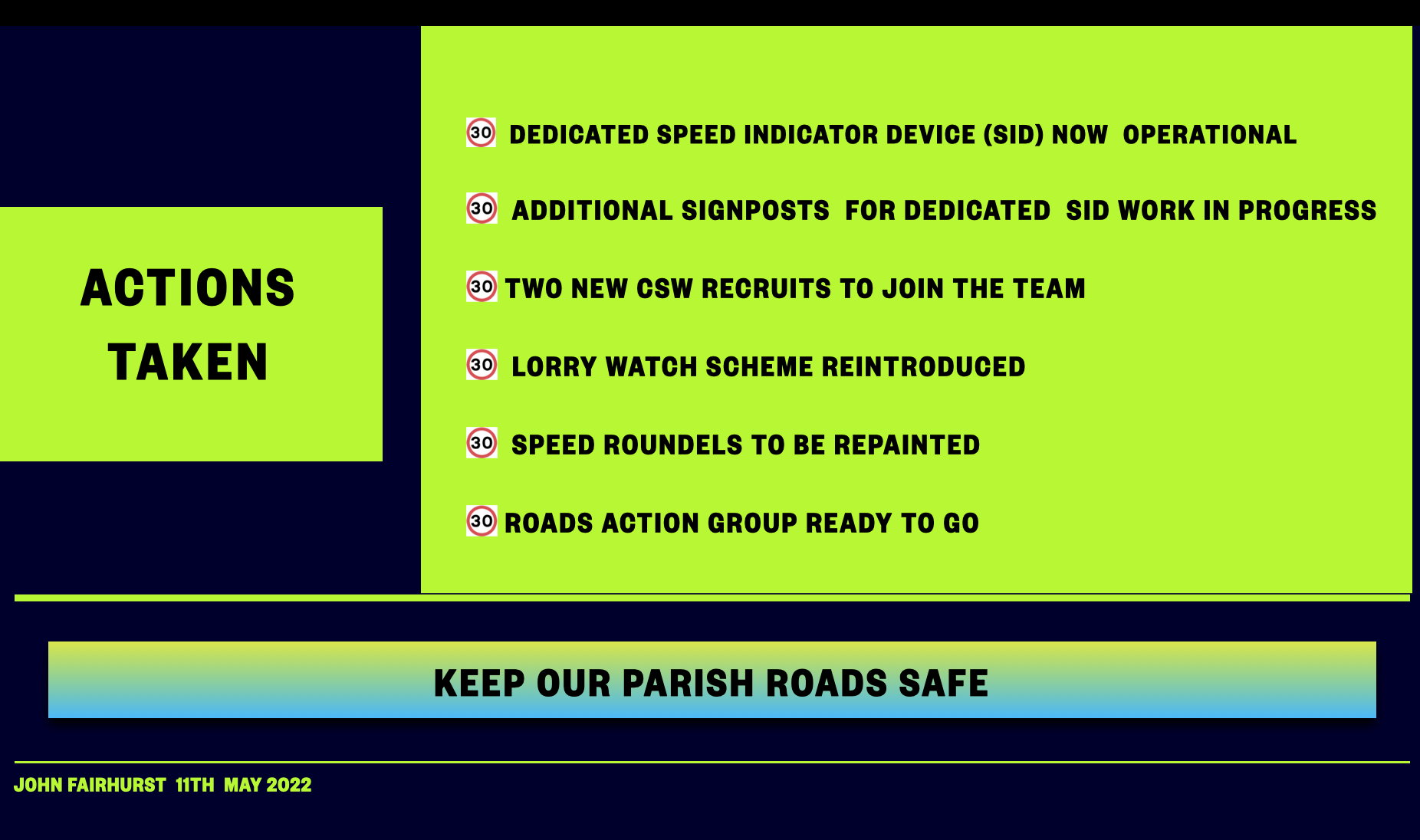 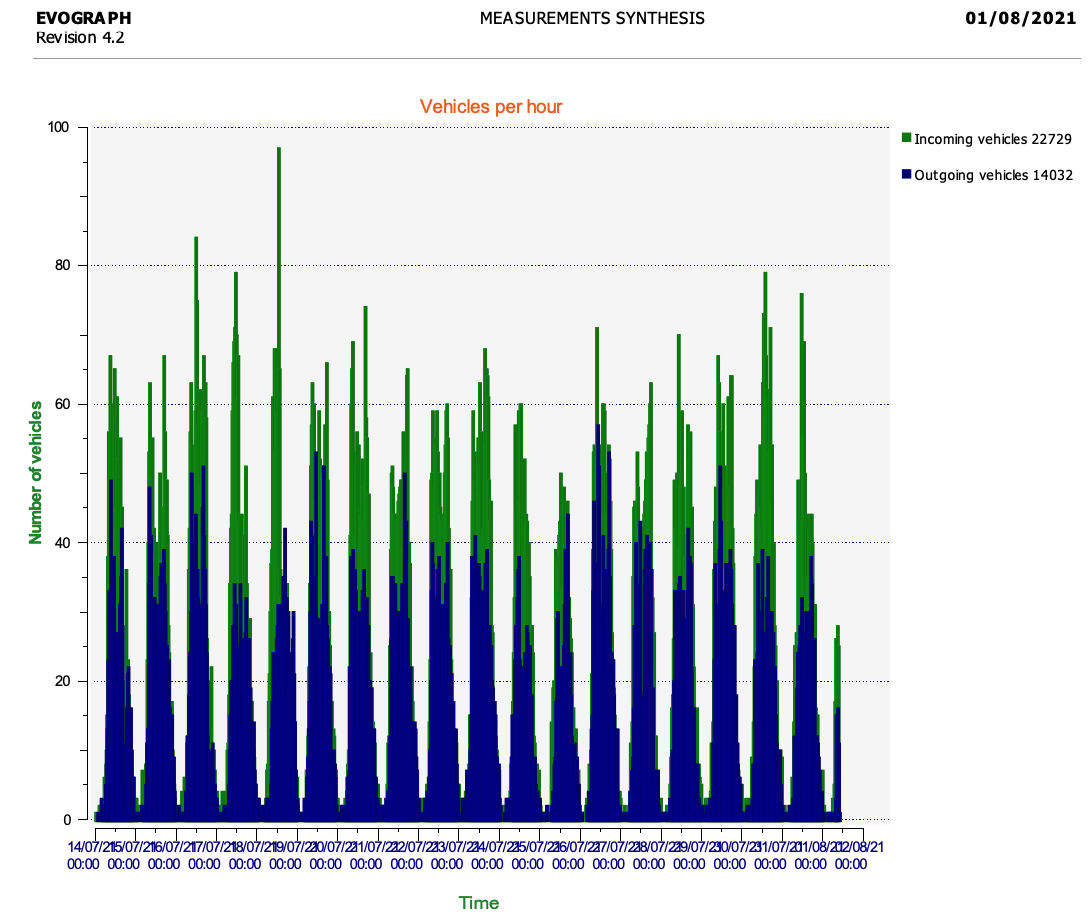 SID in action
John Fairhurst  11th  May 2022
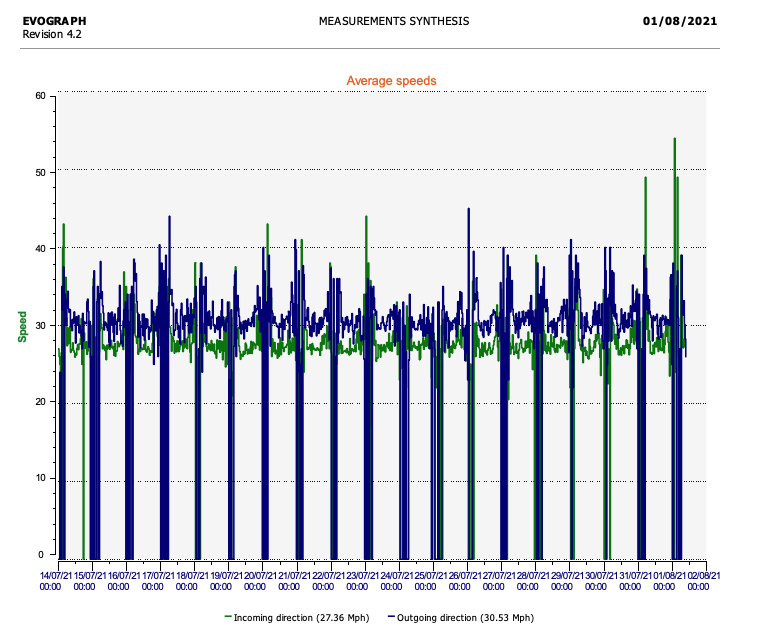 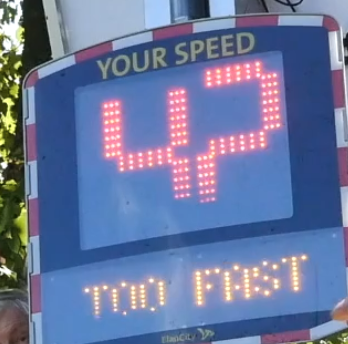 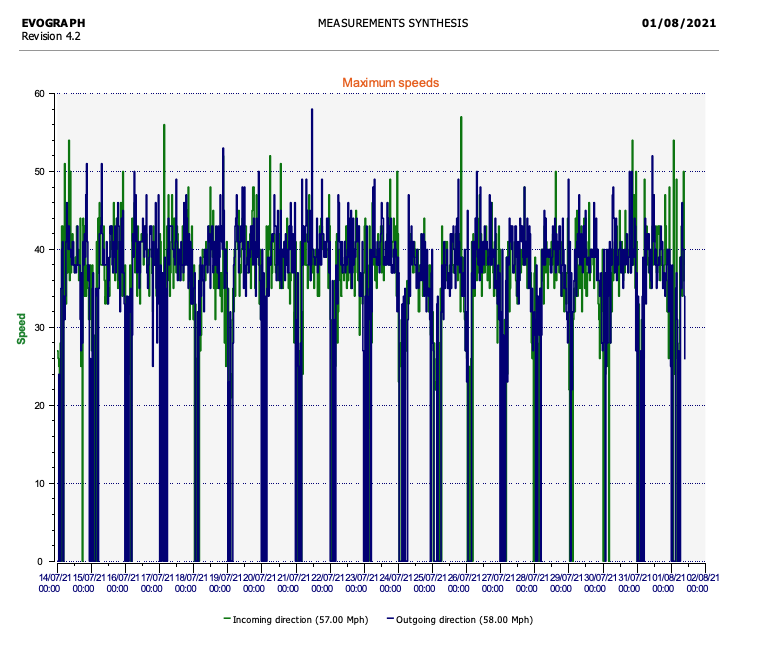 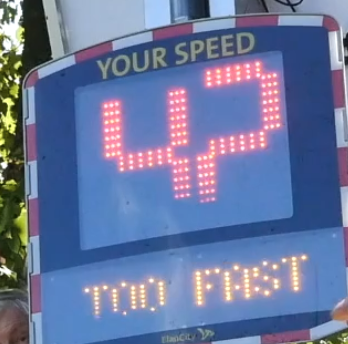 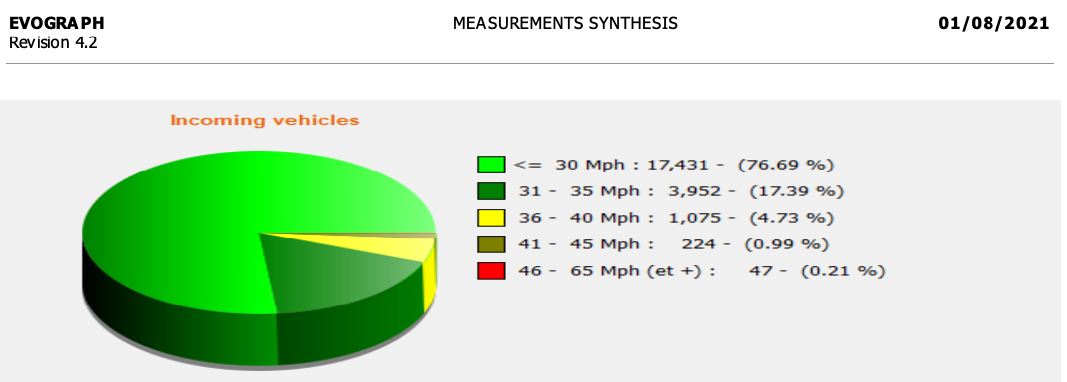 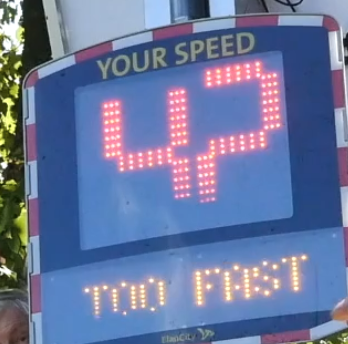 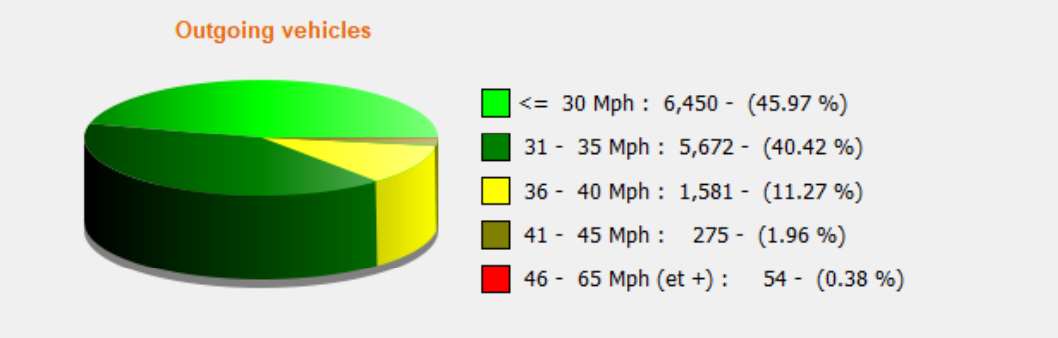 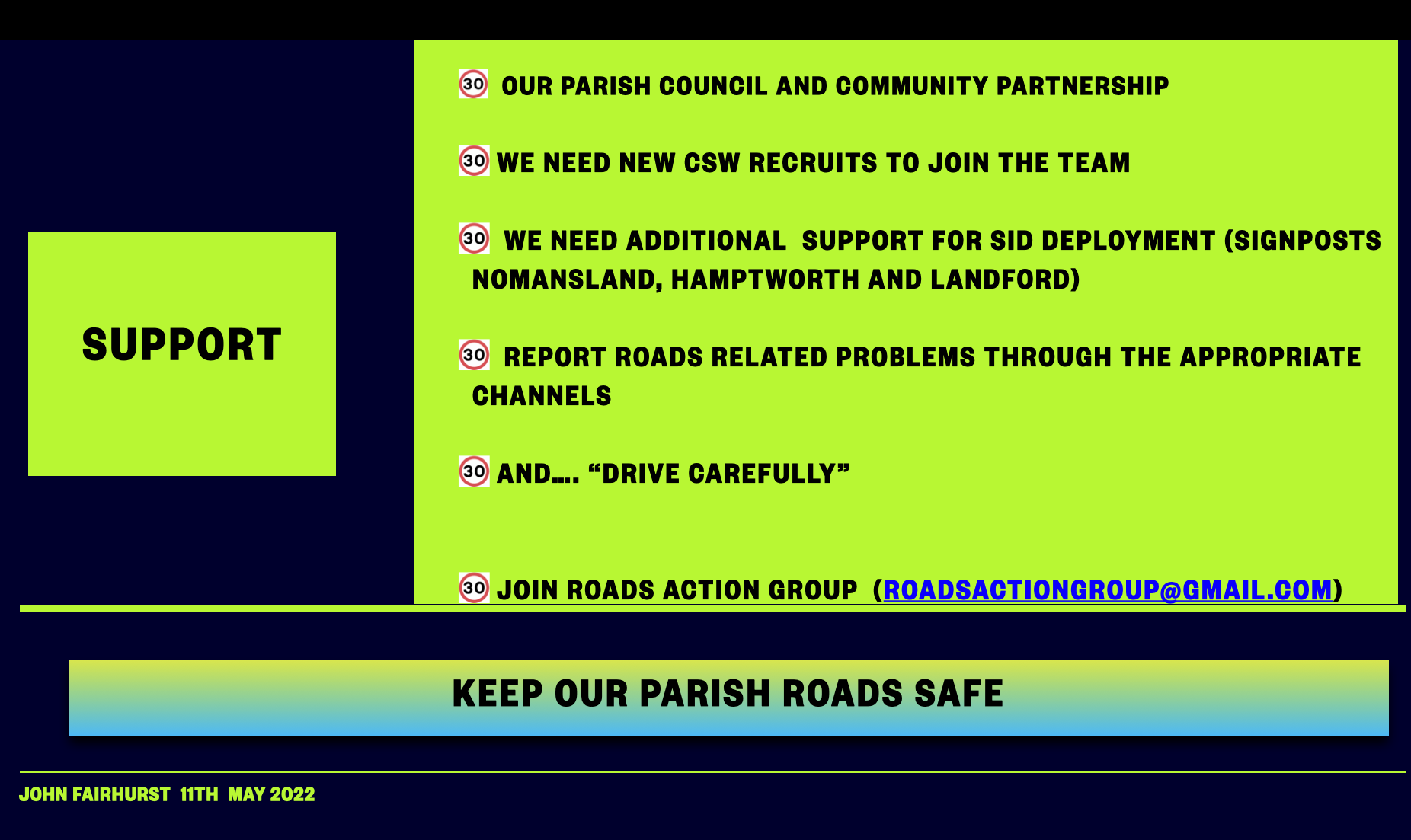 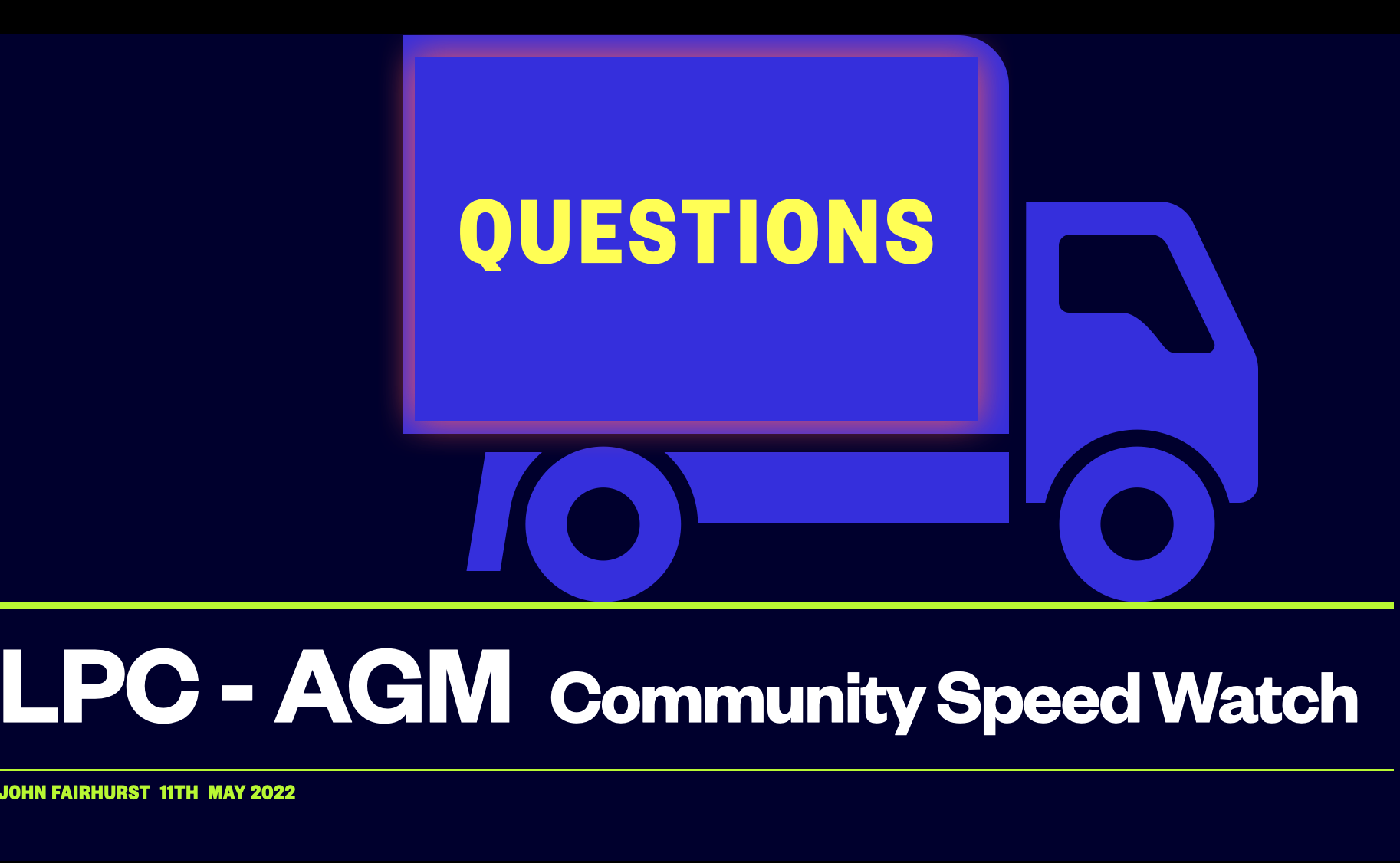 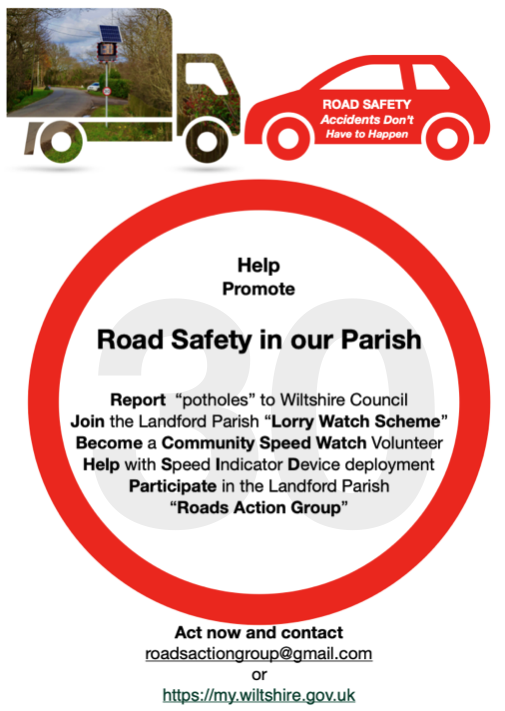 John Fairhurst  11th  May 2022
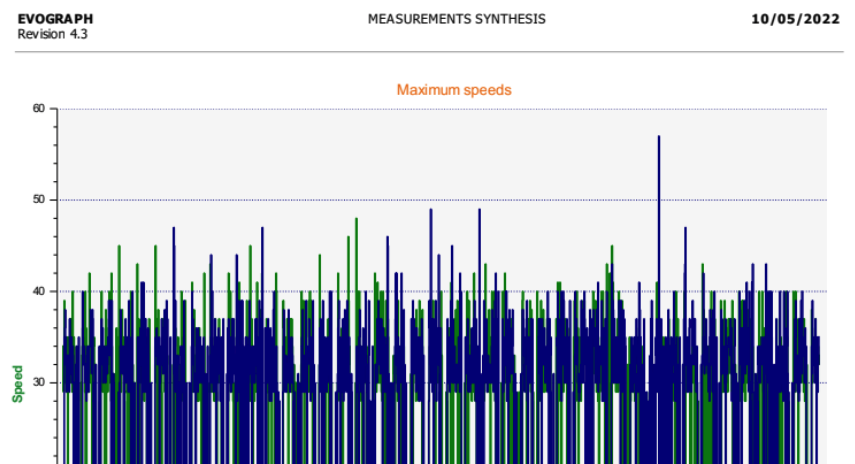 Sheffield English Road 29th March - 10 May 2022
John Fairhurst  11th  May 2022